Guide pour l’organisation d’un canicross
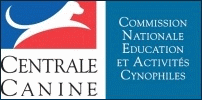 Cliquez pour la suite
PRESENTATION
Ce guide est un cahier des charges pour permettre à tout club organisateur d’avoir les moyens de mettre en place une manifestation exemplaire.
Toute l’organisation de la manifestation doit être effectuée bien en amont du jour de la course. Le jour J les bénévoles connaîtront, en consultant ce document, la place exacte qui leur est attribuée et les missions dévolues à cette dernière. Un document mis à jour au fur et à mesure de l’avancée de l’organisation doit être mis à disposition des bénévoles pour les informer.
Suite
MENU
PREPARATION
DEMANDE
ORGANISATION
PARCOURS
LA COURSE
LA SUITE
Accueil
PREPARATION
LE TERRAIN
LA PISTE

Retour
LE TERRAIN
Prospection d’un lieu adapté permettant toute facilité pour le bon déroulement de la manifestation :
Des emplacements de parking
Avec des sanitaires (si possible),
Des abris en cas d’intempéries,
Avoir les commodités à proximité du site du canicross.

Retour
LA PISTE
Rechercher un circuit adapté :
Eviter les passages de routes (car c’est un supplément de demande d’autorisation à la préfecture avec des contraintes pour les épreuves),
Éviter le goudron, les sols trop caillouteux qui pourrait endommager les coussinets des chiens,
Privilégier les sentiers sinueux mais avec des zones larges par endroits pour faciliter les dépassements.
Si c’est possible ne pas faire des circuits avec plusieurs tours,
Si vous avez le choix une piste facile est préférée,
La piste doit être faite de manière à ne pas mettre en danger les chiens ou les concurrents, 
Retour
DEMANDE
CALENDRIER NATIONAL
PREFECTURE
MAIRIE
ORGANISMES
AUTRES

Retour
CALENDRIER NATIONAL
La course doit figurer au calendrier national
Il faut demander au coordinateur technique territorial (CTT) la mise au calendrier régional,
 Après autorisation de la société canine territoriale, le CTT informe la CNEAC pour la validation nationale. Il fait parvenir les informations sur la course au responsable du groupe de travail canicross et à la CNEAC toutes les informations utiles pour l’édition sur le site de la commission,
 L’ouverture des inscriptions débute 2 mois avant la date de concours sur le site https://sportscanins.fr/calendrier de la CNEAC.
Recherche d’un directeur de course listé sur le site de la CNEAC : 
« activites-canines.com », onglet « Canicross » puis menu « annuaires »,
lui demander de venir juger.

Retour
PREFECTURE
Services Départementaux Vétérinaires :
les aviser suffisamment à l’avance (au moins 30 jours avant la course) en indiquant :
les caractéristiques de la course 
la liste des vétérinaires officiant sur le département du lieu du canicross
le nom et les coordonnées d’un vétérinaire que vous aurez contacté et présent le jour du canicross pour effectuer le contrôle sanitaire.

Prendre contact avec les services voiries de la préfecture 
si votre canicross se déroule tout ou partie sur une voie publique ou ouverte à la circulation


Retour
MAIRIE
Prendre contact pour les autorisations  :
D’utiliser les communs,
D’affichage sur la commune et les axes menant à la manifestation,
D’utilisation de système sonore sur la zone de la manifestation (sono),
De licence si une vente de boissons est prévue.


Retour
ORGANISMES
Contactez  
Les organismes concernés par le passage des concurrents (ONF, ONCFS…),
Eventuellement les propriétaires des parcelles utilisées par les courses,
L’assurance du club pour un contrat provisoire le temps de la manifestation :
Si ce n’est pas prévu dans les conditions générales.
Ne pas oublier de prévenir le plus proche voisinage de la gêne occasionnée (porte à porte, flyers).
Aviser les services :
 De gendarmerie, police,
 De secours.

Retour
AUTRES DEMANDES
Prendre contact avec : 
Les fédérations de chasseurs :
si les parcelles sont concernées.

 Les clubs sportifs et les associations 
pour avoir une cohérence dans le calendrier des manifestations locales.


Retour
ORGANISATION
LE PERSONNEL D’ORGANISATION
REALISATION
LE MATERIEL



Retour
PERSONNEL D’ORGANISATION
LES RESPONSABLES
Responsable de l’organisation : (président du club ou responsable de la section canicross ou toute personne ayant le sens de l’organisation) : sa mission est de faire la liaison entre tous et de gérer la manifestation. En tout cas, il n’a pas de poste attitré. Il se charge de l’accueil du vétérinaire pour lui permettre d’effectuer son contrôle sanitaire dans les meilleures conditions, des personnalités et des journalistes. Il reste disponible pour le directeur de course.
Directeur de Course : Il vérifie le balisage, mesure et valide les parcours. Il fait appliquer le règlement, gère le litiges et il est responsable du bon déroulement de la course avec le responsable de l’organisation. Il vérifie ou délègue un commissaire pour contrôler le matériel des participants suivant le règlement canicross de la CNEAC en vigueur. Il valide les résultats et peut remettre les récompenses en accord avec les organisateurs.

Pour chacun des trois postes suivants, il est important qu’un responsable soit nommé. Ainsi, il assure la gestion et les missions de son groupe. Il reste le lien entre les bénévoles et les responsables de la course.
Conseil : Bien définir en amont les missions. éviter de compléter les effectifs d’un groupe avec celui d’un autre groupe en cas de manque. Pour les postes de terrains, accompagner les bénévoles sur les lieux.
Prévoir des photographes sur les zones des départs/arrivées et sur le terrain (contrôleurs de course).

Retour																Après
PERSONNEL D’ORGANISATION
POSTE SECRETAIRE
Dans l’idéal, un responsable aidé d’un secrétaire pour les saisies des résultats (avec ordinateur et imprimante). En amont de la course : saisie des informations concernant le canicross telles que les inscriptions avec les feuilles d’engagement, l’attribution des dossards.
Deux secrétaires de terrain et deux chronométreurs (le doublage avec les chronos manuels est toujours recommandé pour les chronos informatisés).
Missions avant course
Ouverture du secrétariat pour finaliser les inscriptions et les retraits de dossard (bien contrôler les feuilles). 
Ne pas hésiter à faire des postes différents pour éviter des files d’attentes (par exemple : une file pour les vtt et une autre pour les coureurs par exemple).
Missions lors de la course
Appel des concurrents et placements sur la ligne de départ bien avant le début de la course,
Noter les concurrents suivant l’ordre d’arrivée et le temps donné par le chronométreur,
Faire les feuilles de classement et l’affichage des résultats,
Remise des récompenses (trophées, coupes, récompenses).
Retour																Avant / après
PERSONNEL D’ORGANISATION
POSTE LOGISTIQUE
Gestion des ravitaillements   
	
Prendre en charge l’accueil des participants sur le site :
Parcage des véhicules,
Renseigner les concurrents en indiquant les différents endroits du site.
Installation des approvisionnements (café d’accueil, boissons pour désaltérer, friandises…),
Procéder au ravitaillement des participants pendant et après la course,
Préparation du pot d’honneur en harmonie avec le poste « secrétariat/récompenses ».


Retour															Avant / après
PERSONNEL D’ORGANISATION
POSTE TERRAIN
Contrôleurs de piste 
Chargés de la surveillance des courses et de communiquer les accidents ou les incidents qui pourraient survenir, sous le contrôle du directeur de course et des organisateurs :
Repérage et balisage du terrain,
Signaler par la pose de panneaux, rubalises, peintures les indications des directions sur la piste pour éviter les erreurs de parcours et les dangers,
Installation des points d’eau sur le parcours,
Démontage de la piste à la fin de course.
Il est souhaitable que les personnels de terrain aient une formation ou des connaissances de secourisme. 
Conseil : échange de numéros de portable pour le directeur de course, le responsable de l’organisation, les contrôleurs de piste, le secrétariat. Dans la mesure du possible équiper ces personnes avec des radios.

Retour															Avant
REALISATION
Prévoir un bilan financier,
Concevoir en s’inspirant des documents, toujours dans l’onglet « Canicross » mais menu « documents »,
o       Une feuille d’engagement (noter une date limite d’inscription impérative),
o       Une demande de licence à la journée.
Créer une affiche,
o   Ne pas oublier de noter « ne pas jeter sur la voie publique »,
o   Si c’est votre création insérer « IPNS » (imprimé par nos soins).
Créer un plan du site et des parcours (utiliser Google Maps par exemple) à joindre aux courriers
Envoyer les documents suffisamment à l’avance
Courriers d’invitation aux clubs, aux journaux locaux et un autre pour l’invitation des personnalités,
La mise en ligne sur les sites spécialisés internet,
Partager sur les réseaux sociaux et les sites web.
Conseil : Pour éviter les inscriptions au poteau (jour de la course) qui est une charge supplémentaire pour la gestion de la course, il est préférable de favoriser les engagements dématérialisés ou par courrier et de limiter les engagements à 8 jours avant la course ; cette date qui correspond à l’envoi de la liste définitive des participants à la DDETSPP - Services Départementaux Vétérinaires qui dans la majeure partie des cas le demande. 
Retour
LE MATERIEL
Ramasses-crottes et poubelles en nombre suffisant (pour laisser un site propre après-course),
  Panneaux routiers pour flécher le lieu de la course :
        Demander l’autorisation à la mairie.
  Barnums (s’il n’existe pas de prêt localement),
  Balisage zone de contrôle, zones de départ et d’arrivée :
      Faire une demande à la mairie pour le prêt de barrières dites « Vauban ».
  Balisage de la piste : ronds rouges, carrés bleus, triangles jaunes, rubalises, panneaux « CLUB », bombes de peinture éphémères et non nocives pour l’environnement, plâtre…
  Piquets pour les balisages,
  Filets cordes orange, panneaux direction pour matérialiser les zones de départ/arrivée,
  Panneaux d’indication pour les postes secrétariat et parking,
  Matériels informatiques (ne pas hésiter à envisager du matériel en double en cas de non fonctionnement le jour « J »), rallonges électriques. Si le lieu du canicross n’a pas structure avec l’électricité prévoir un groupe électrogène,
  Chronomètres en nombre suffisant et vérifiés (piles neuves),
  Tableaux d’affichage (grand panneau) avec :
       Les plans des pistes, les listes des partants avec les ordres et les heures de départ.
Retour															Après
LE MATERIEL
Banderoles ou panneaux de départ et d’arrivée,
Prévoir des chasubles ou des dossards en nombre suffisants qui devront rester visibles pour permettre la collecte des résultats par les secrétaires (accrochés au-devant du vtt ou pouvant se fixer sur le maillot) :
       Penser aux épingles et liens plastiques.
 Coquilles d’eau et seaux pour l’hydratation des chiens :
       Penser aux jerricans pour le transport.
Une sonorisation couvrant la zone d’arrivée et de départ est très fortement conseillé pour se faire entendre et très utile pour le briefing (demander de ne pas amener son chien),
 Prévoir une feuille avec la liste des concurrents avec le N° de dossards pour le juge et les contrôleurs sur la piste,
 Une caméra, montée sur pied, sur la ligne d’arrivée pour enregistrer les arrivées et éviter les litiges possibles,
 Une horloge sur la ligne pour la synchronisation des chronos et les décomptes,
  La listes des résultats à afficher le plus tôt possible sur un panneau d’affichage pour éviter
 Récompenses en nombre suffisant.

Attention tous les matériels sont à vérifier avant la manifestation.

Retour															Avant
PARCOURS
BALISAGE
INSTALLATION DU SITE




Retour
BALISAGE
Baliser du mieux possible la piste afin qu’aucun concurrent ne se trompe :
Rubalises, filets pour jalonner certaines parties du parcours (virages, séparation de pistes, zones particulières),
o   Poser La rubalise à environ 60 cm de haut, c’est une hauteur moyenne entre les petits et les grands chiens.Panneaux directionnels, flèches au sol,
Etoffes dans les arbres quand c’est possible,
La piste est aussi balisée avec des panneaux suivants :
o   Carré bleu : montre que les participants sont sur la bonne piste,
o   Rond rouge : indique que la piste tourne à droite ou à gauche (mettre le rond rouge du côté où tourne le tracé du parcours),
o   Triangle jaune : prévient d’un danger,
o   Deux triangles jaunes l’un au-dessus de l’autre précisent le début de zone dangereuse,
o   Triangle jaune avec la croix de St André à l’intérieur signale la fin de zone dangereuse :
Positionner les panneaux environ 15 à 20 mètres avant les virages et des zones dangereuses, en plus des panneaux, utiliser corde, rubalise, banderole, filet…
A toute intersection, fermer les pistes à ne pas prendre chaque fois que cela est possible (rubalise), sinon positionner un commissaire indiquant la bonne direction.
Conseil : Toujours baliser à la hauteur des yeux du chien et non du concurrent (environ 40 à 60 centimètres de hauteur) dans la mesure du possible.
Retour																Après
BALISAGE
La longueur de la piste doit correspondre à la distance publiée. Ne pas changer cette distance sauf pour des raisons climatiques ou de sécurité qui est annoncée lors du briefing,
Le directeur de course doit visiter la piste impérativement et vérifier le fléchage et mesurer sa longueur,
L’idéal c’est de baliser les parcours avec les bénévoles prévus comme commissaires de piste.
Dans la mesure du possible Il est préférable que le fléchage soit réalisé avec le directeur de course,
Identifier les obstacles, (barrières, ponts, etc.),
Noter tous les détails sur le plan de piste qui est à l’attention de tous les participants.
Conseil : il est primordial de se placer virtuellement à la place des participants lors de la recherche et du traçage des parcours pour contenter tout le monde (du petit au grand chien, du canimarcheur au canivététiste et du coureur occasionnel au performeur) et pour mieux appréhender le balisage et les trajectoires.
Retour   															Avant
INSTALLATION DU SITE
ZONES DE DEPART ET D’ARRIVEE
Cette zone est exclusivement réservée aux concurrents
Il est important d’avoir suffisamment de place pour s’assurer que la zone soit toujours accessible en cas d’urgence,
L’aire de départ a une forme d’entonnoir pour faciliter l’accès et le départ des concurrents. Elle est suffisamment longue (15 mètres environ), est matérialisée (barrières, filets…) et interdite au public,
Tracer les lignes de départ et d’arrivée,
Plusieurs marquages au sol distants de 3 ou 4 mètres pour l’attente des concurrents suivant leur ordre de départ (départ individuel ou par vague à plusieurs),
La zone d’arrivée est réalisée en forme d’entonnoir inversé d’une longueur de 30 mètres environ,
Prévoir de l’eau à volonté au départ et à l’arrivée et surtout à mi-distance sur la piste,
Envisager des moyens de communication entre le PC course et la piste : radios, téléphones mobiles...
 
Retour																Après
INSTALLATION DU SITE
VETERINAIRE
Installer un endroit abrité pour le docteur vétérinaire,
Local ou barnum, table et chaise recommandés),
Il est préférable que le contrôle sanitaire se déroule dans l’ordre de priorité des chiens au départ,
Les participants doivent être en mesure de présenter leur chien avec les documents demandés,
Penser à le rappeler lors des dernières informations.
 
Conseil : Attention, le vétérinaire à toute faculté pour prendre les décisions :
Qu’un chien ne prenne pas le départ s’il apparaît que celui-ci n’est pas apte à courir,
Ne pas faire partir les courses pour des questions de sécurité animale,
Interdire les ravitaillements d’eaux et les hydratations dans les bassines en communs (peuvent être sujets à des problèmes sanitaires).
Retour																Avant
LA COURSE
LES BRIEFINGS
LA COURSE
LA SUITE…

Retour
LES BRIEFINGS
Le briefing pour les bénévoles
L’organisateur et le directeur de course informent 
Du déroulement de la journée :
Il est judicieux d’éditer en amont un document reprenant toutes les informations à leur intention et leur faire parvenir bien avant le canicross pour qu’ils en prennent connaissance,

De toutes les informations de la course,
Rappel des postes et les missions de chacun,
Il est bon de faire en sorte d’organiser cette réunion assez tôt pour pouvoir placer les commissaires sur la piste à la suite.

Retour															Après
LES BRIEFINGS
Le briefing pour les concurrents
Il est réalisé 1/2 heure avant le 1er départ. Il comporte toutes les informations nécessaires au bon déroulement de la course :

L’organisateur accueille les participants,
Il donne toutes les informations pratiques de la manifestation,

Le directeur de course donne l’heure officielle :
Présente les croquis indiquant les parcours et les distances,
Explique le balisage,
Indique les dénivelés,
Signale les zones dangereuses, 
Montre les points d’eau (lieu, disponibilités, etc…),
Désigne la présence des contrôleurs sur la piste,
Rappelle les points du règlement,
Précise toutes indications pouvant servir les concurrents.
Retour														Avant
LA COURSE
AVANT LE DEPART
LES CHRONOMETREURS
DEPART
RESULTATS


Retour
AVANT LE DEPART
Le responsable de terrain
Positionne les signaleurs aux points stratégiques sur le parcours avant le briefing des coureurs
Les signaleurs restent à leur poste tout au long des courses,

L’équipe de terrain
Procéde à l’appel des concurrents et les positionner dans les starts
Au moins 10 minutes avant le départ,
S’assurer de leur présence en vérifiant leur dossard par rapport à la liste de terrain,
Faire respecter les consignes. 
Retour
LES CHRONOMETREURS
Si c’est le cas, il est préférable de doubler un logiciel « Chrono », par des chronos manuels :
Penser à fournir ce poste avec des bénévoles.
Pendant la course, les chronométreurs doivent rester impérativement à leur poste au départ et à l’arrivée,
Penser à installer une horloge, sur la ligne de départ qui reste visible :
Pour les organisateurs, les secrétaires, les chronométreurs,
Pour les appels aux concurrents,
Pour que les participants se préparent.
Les chronométreurs lancent le chrono au signal du directeur de course et ils ne l’arrêtent jamais tout le temps de la course,
A l’arrivée de chacun des coureurs :
Ils annoncent le temps pour chacun des participants aux secrétaires,
Ces derniers le notent sur la feuille de course en concordance avec le dossard.
 
Conseil : Il est préférable qu’une caméra sur pied filme sans discontinuer les arrivées (très utiles en cas de litige).
Retour
DEPART
Selon 
La configuration du terrain, 
L’impératif de temps 
Le nombre de partants en canicross, 
Faire les départs
Soit en départ groupé,
Soit en départ individuel ou par vague à partir de 2 coureurs 
Toutes les 15 secondes jusqu’à 2 minutes.

Pour les canitrottinette et canivtt

Il est préférable 
De privilégier le départ individuel,
A partir de 15 secondes jusqu’à 2 minutes.

Retour
RESULTATS
LES RESULTATS 
Les résultats des courses sont affichés le plus tôt possible pour permettre au concurrent de connaitre
Sa place
Ses performances.
LES CLASSEMENTS
Un classement de chaque course est effectué,
Les enfants sont appelés tous ensemble pour être récompensés,
Les chiens 
Sont nommés en premier de l’équipe 
Montent sur le podium,
Les récompenses sont à l’initiative de l’organisation. 
Retour
LA SUITE
Dans les huit jours suivant la course
 
Les feuilles de résultat des courses comportent :
Les coordonnées du participant :
Le nom et le prénom,
La fédération de canicross,
Le numéro de licence
Le numéro d’identification,
La race du chien,
Les places (scratch, catégorie),
Le chrono.

Sont à envoyer :
Au responsable du Groupe de Travail canicross,
Au responsable du GT Homologation des Evènements CNEAC.

Retour														Après






Retour
LA SUITE
A faire parvenir au responsable du GT Homologation des Evènements CNEAC 
La liste des licenciés à la journée (le club garde le certificat médical de moins d’un an) avec les chèques de 2€ par licencié de plus de 14 ans à l’ordre de la SCC qui comprend :
Le nom du participant et ses coordonnées,
Le nom du chien,
Le numéro d’identification,
La race.
Rappel : Pour les listes de résultats et de licence journée les tableaux correspondants sont à télécharger sur le site de la CNEAC :
“activites-canines.com” puis “onglet canicross” et “documents”


Retour														Avant / après
LA SUITE
Est aussi envoyé au responsable du GT Homologation des Evènements CNEAC (à la charge du directeur de course).  :
Un autre chèque à l’ordre de la SCC concernant la contribution de 1€50 par compétiteur adulte, pour budgéter les GPF de la SCC et certaines formations :

La feuille récapitulative listant les chiens présents au canicross est transmise aux services vétérinaires de la préfecture par le vétérinaire.

Faire un compte-rendu de la course avec des photos pour l’envoyer à la CNEAC pour le faire paraître sur le site. 
Pour tout autre renseignement contactez le groupe de travail canicross
Retour														Avant